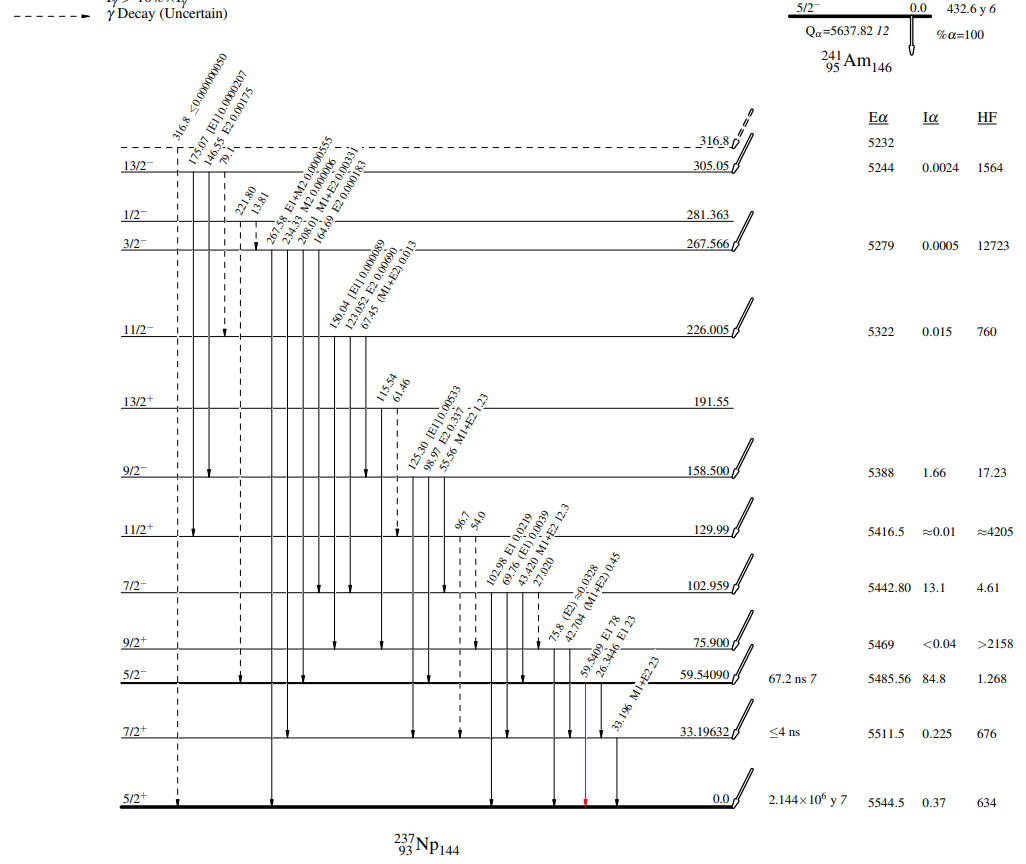 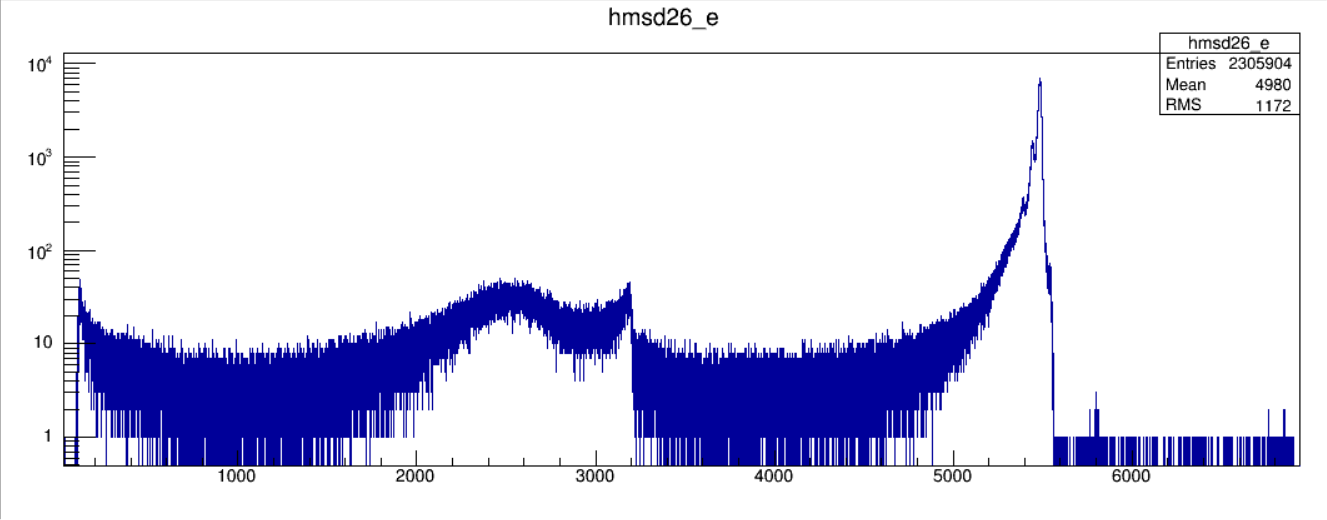 Run 92
15 hours
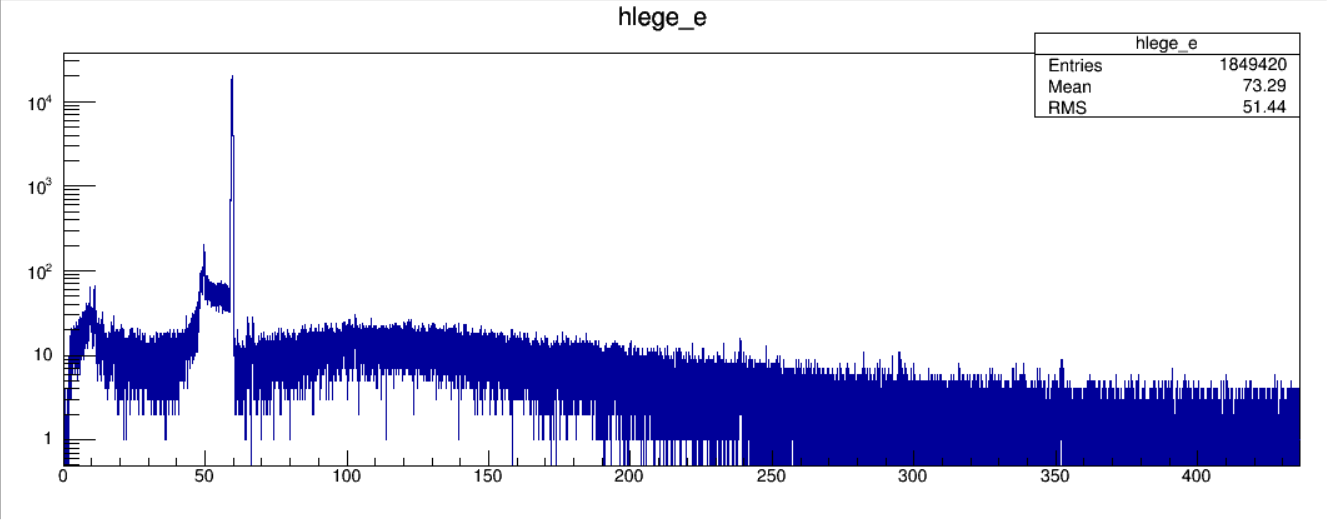 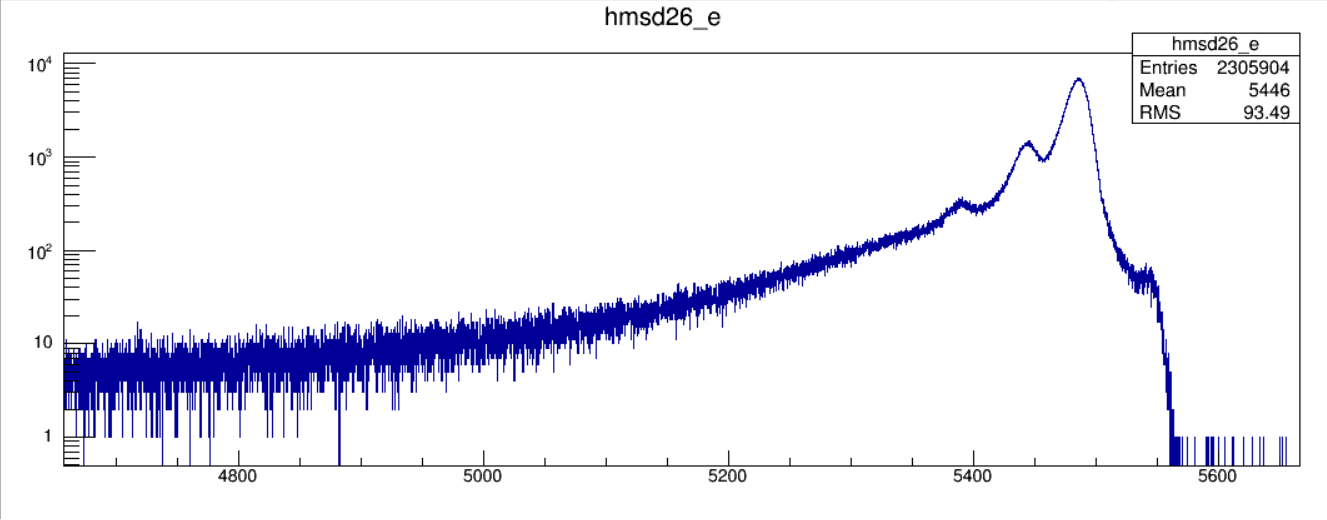